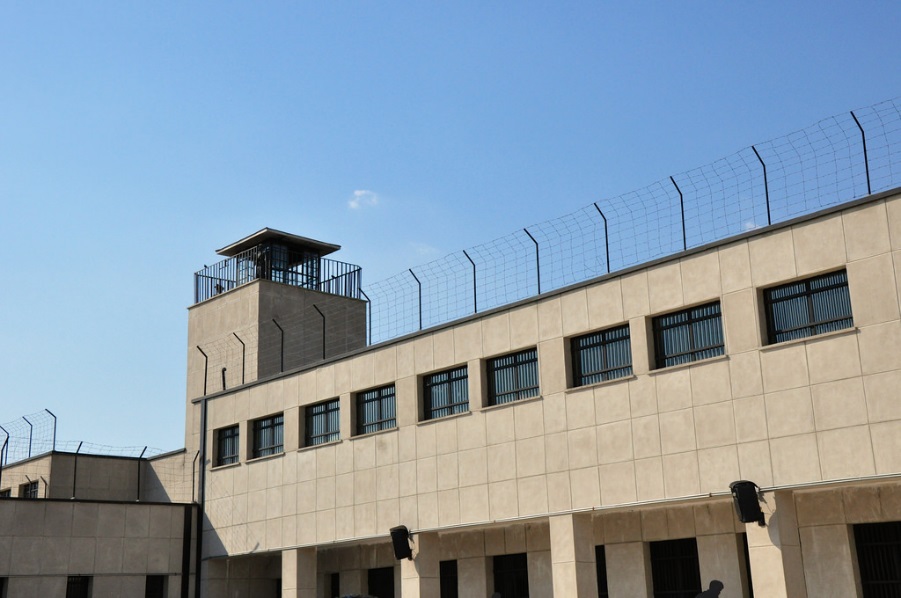 Prisoner of war WW2
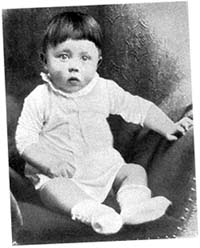 Survive war by ahmad
What to do
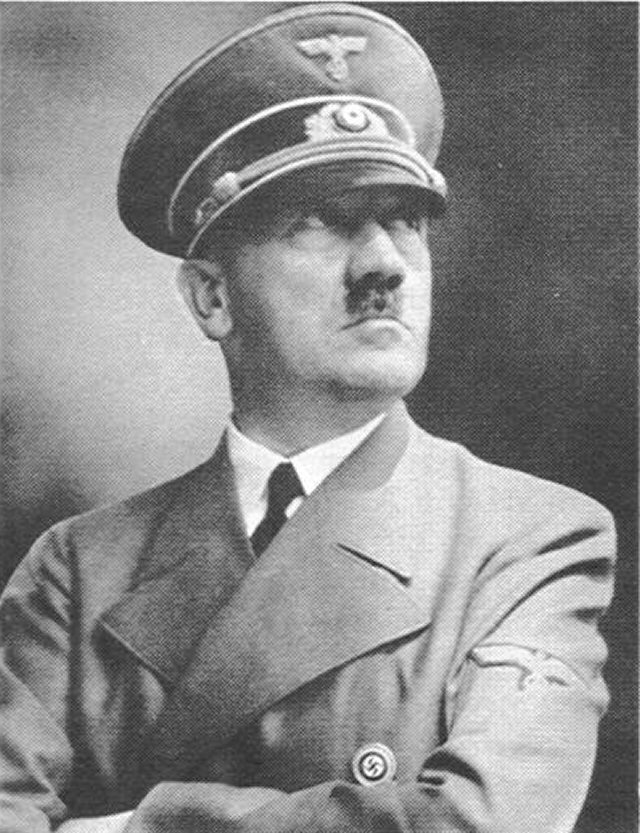 Hitler asks to go to army
Choice1 yes

Choice 2 no
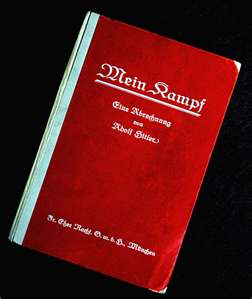 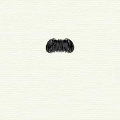 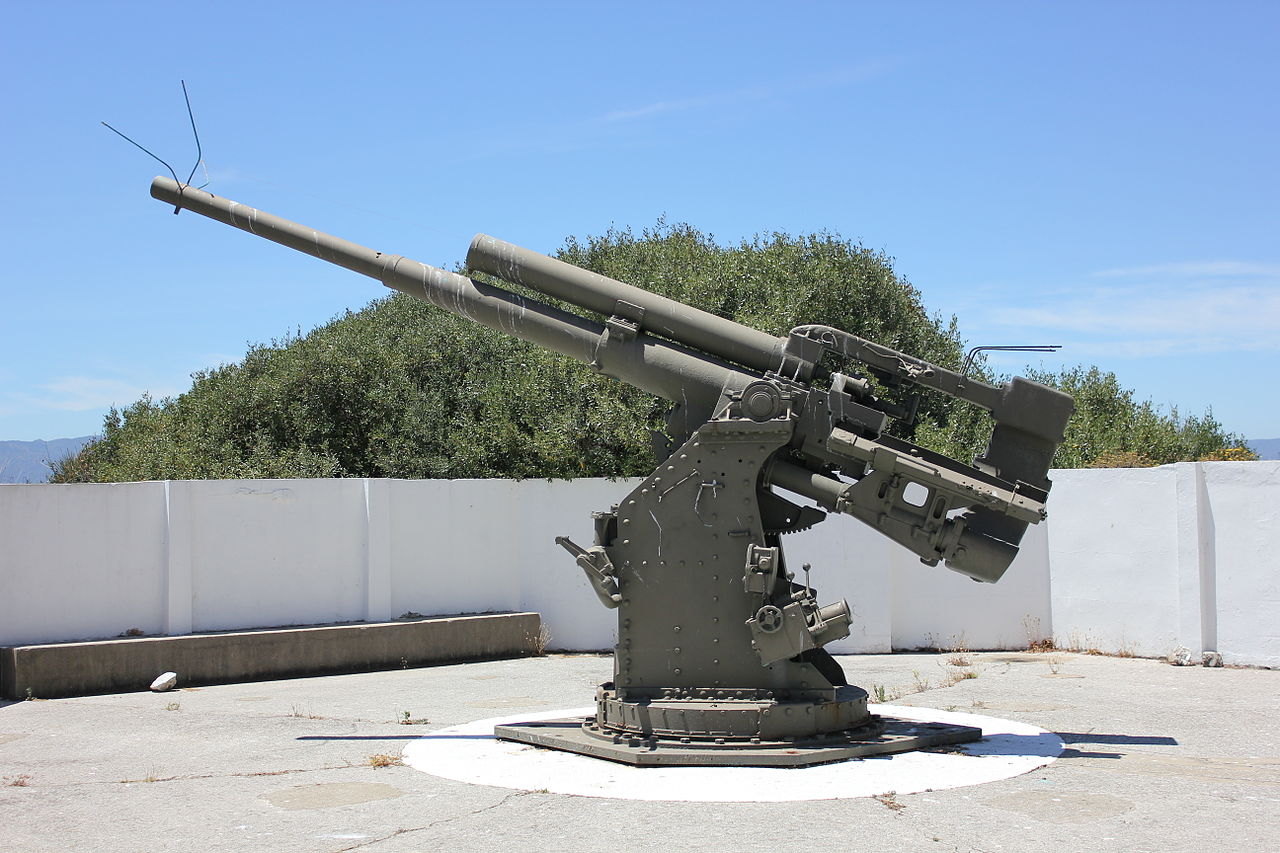 Choice 1
You go fight in airplane in blitzkrieg and can shoot enemy anti tank to save the tanks or anti air what to you do
Choice 1 anti tank

Choice 2 anti air
Choice 1 choice 1
You shoot anti tank and saved your friends but anti air shoot you
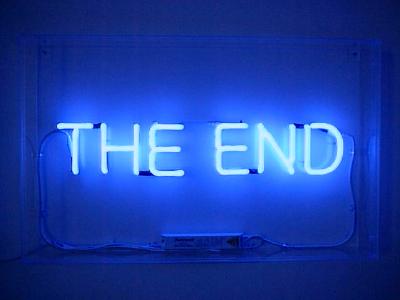 Choice 2 choice 1
You will shoot anti air 
You can play roblox or minecraft
roblox
minecraft
roblox
You get hacked 
YOU LOSE
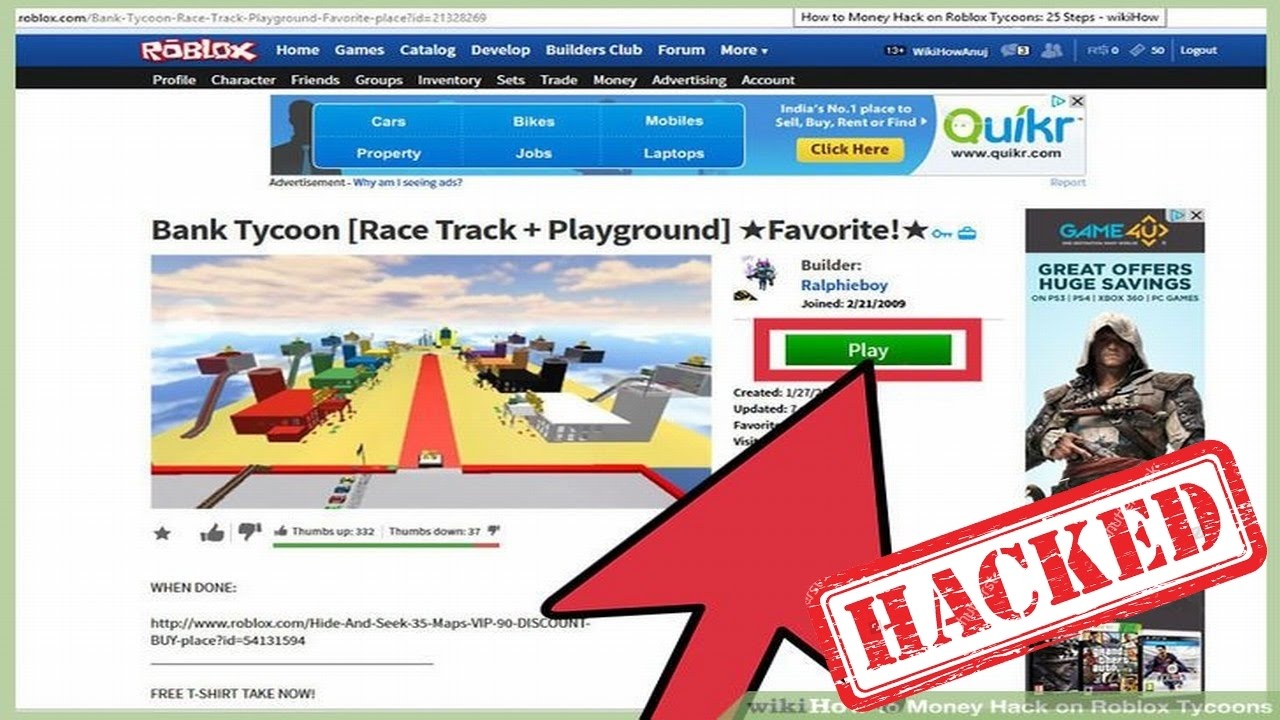 minecraft
You don not get  hacked but you see someone called herobrine  you also see the pals

                                  ddd
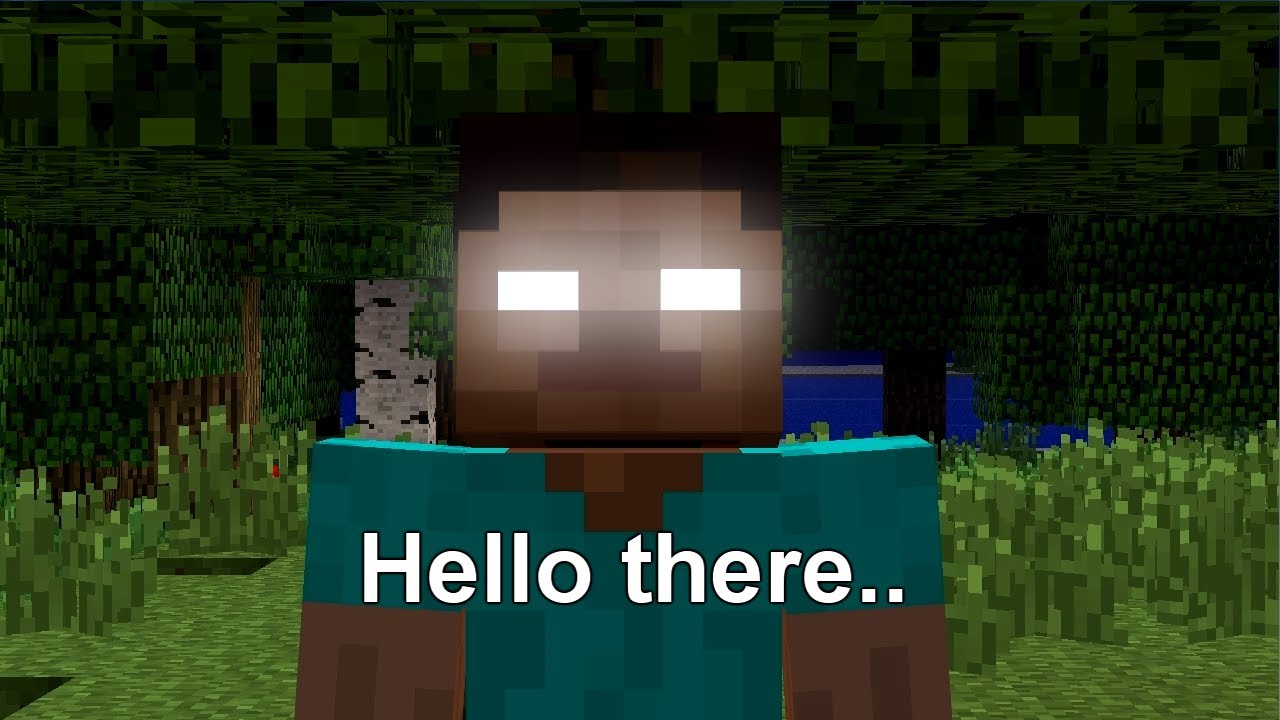 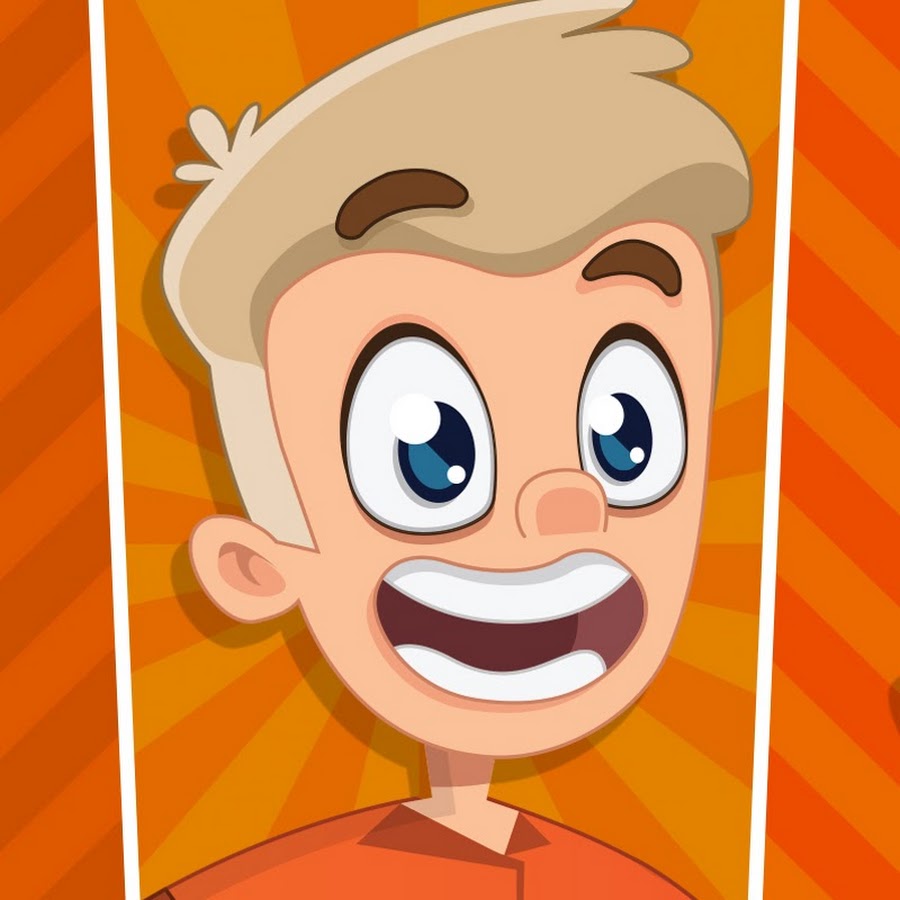 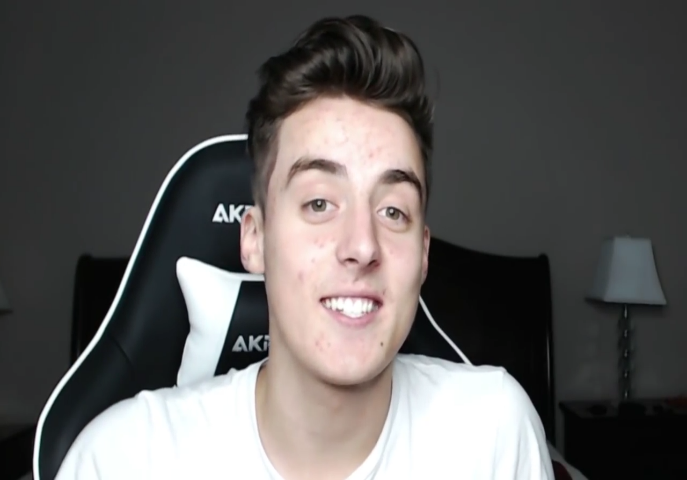 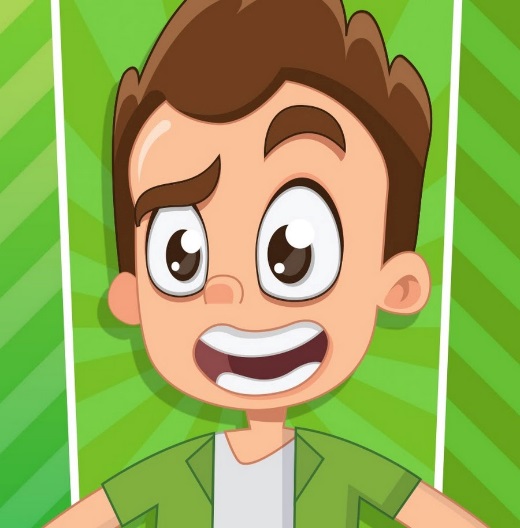 Choice 2
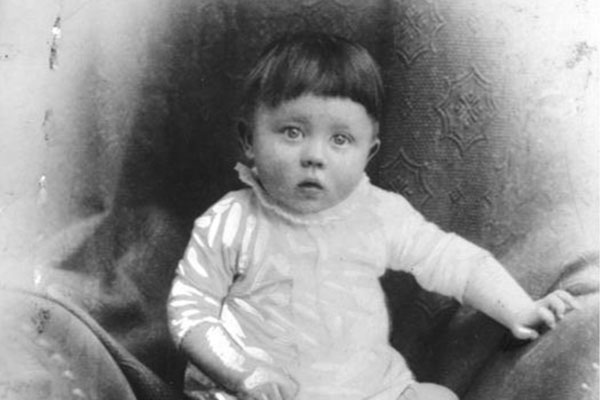 Hitler kills you. the end.